Информатика и ИТ
5
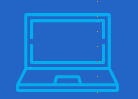 класс
ЗНАКОМСТВО С ТЕКСТОВЫМ ПРОЦЕССОРОМ
ПЛАН УРОКА
1
Проверка самостоятельной работы
   Microsoft Office
   Программа Microsoft Word
   Запуск и завершение работы в MS Word
   Команды MS Word
   Интерфейс MS Word
ПРОВЕРКА САМОСТОЯТЕЛЬНОЙ РАБОТЫ
Определите "путь к файлу" в каталоге, приведенном ниже, и заполните таблицу.
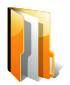 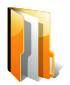 Рабочие документы
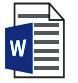 Документ.docx
Документы
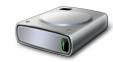 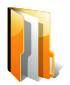 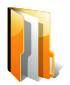 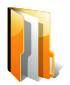 Учёба
Тесты
Игры
Диск С
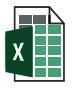 Книга1.xlsx
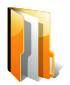 Хобби
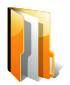 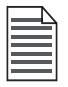 Программы
Документ.txt
ПРОВЕРКА САМОСТОЯТЕЛЬНОЙ РАБОТЫ
Рабочие документы
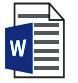 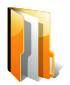 Документ.docx
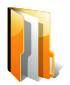 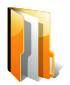 Учёба
Тесты
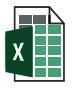 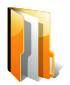 Книга1.xlsx
Хобби
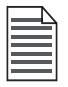 Документ.txt
MICROSOFT OFFICE
В настоящее время используются новые методы и средства для создания документов, подготовки и публикации книг, учебников, газет и журналов, буклетов и открыток. Это позволяет быстро и легко обрабатывать документы в электронном виде на компьютере, печатать, воспроизводить или отправлять по электронной почте.
MICROSOFT OFFICE
Среди приложений, работающих над текстом, таких как Блокнот, WordPad в операционной системе Windows, компания Microsoft создала набор программ под названием Microsoft Office (офисный пакет), чтобы сделать работу с документами более удобной для пользователей.
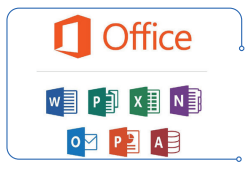 MICROSOFT OFFICE
Этот офисный пакет, созданный в 1992 году, включал только 4 приложения: Word, Excel, PowerPoint и Mail, в настоящее время их количество достигло 10. Потому что версии программ офисного пакета с каждым днем меняются и совершенствуются. Обновленные версии Microsoft Office отличаются от своих предшественников рядом преимуществ: различные приложения для компьютеров нового поколения, смартфонов, телефонов и браузеров, а также новые, модернизированные функции, которые не потеряют своей актуальности в будущем.
MICROSOFT OFFICE
Среди программ офисного пакета первое место по применению занимает текстовый процессор MS Word. С 1992 года было создано более 10 его версий. 
Например, начиная с версии Word 2007, пользователям был предложен внешний вид, называемый лентой, а не простой строкой меню.
ПРОГРАММА MICROSOFT WORD
MS Word-MS Office входит в семейство прикладного программного обеспечения и используется для его оформления, а именно для набора текста, его оформления, вставки в текст таблицы, изображения и различных объектов.
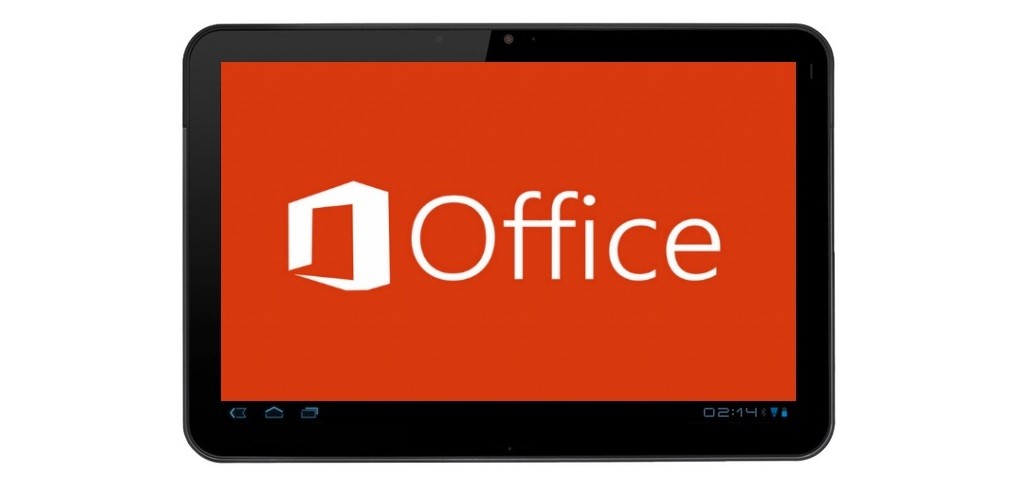 ПРОГРАММА MICROSOFT WORD
Текстовый редактор MS Word доступен как для мобильных устройств (Android, iOS), 
так и для Mac OS.
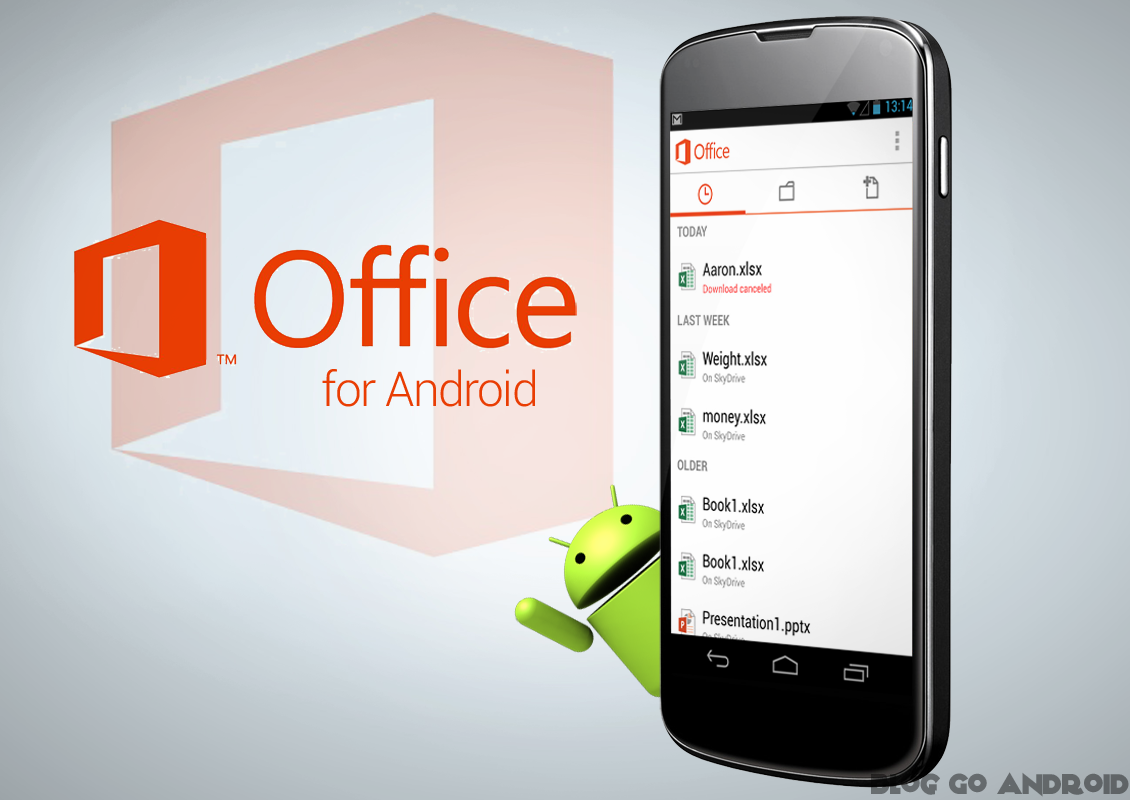 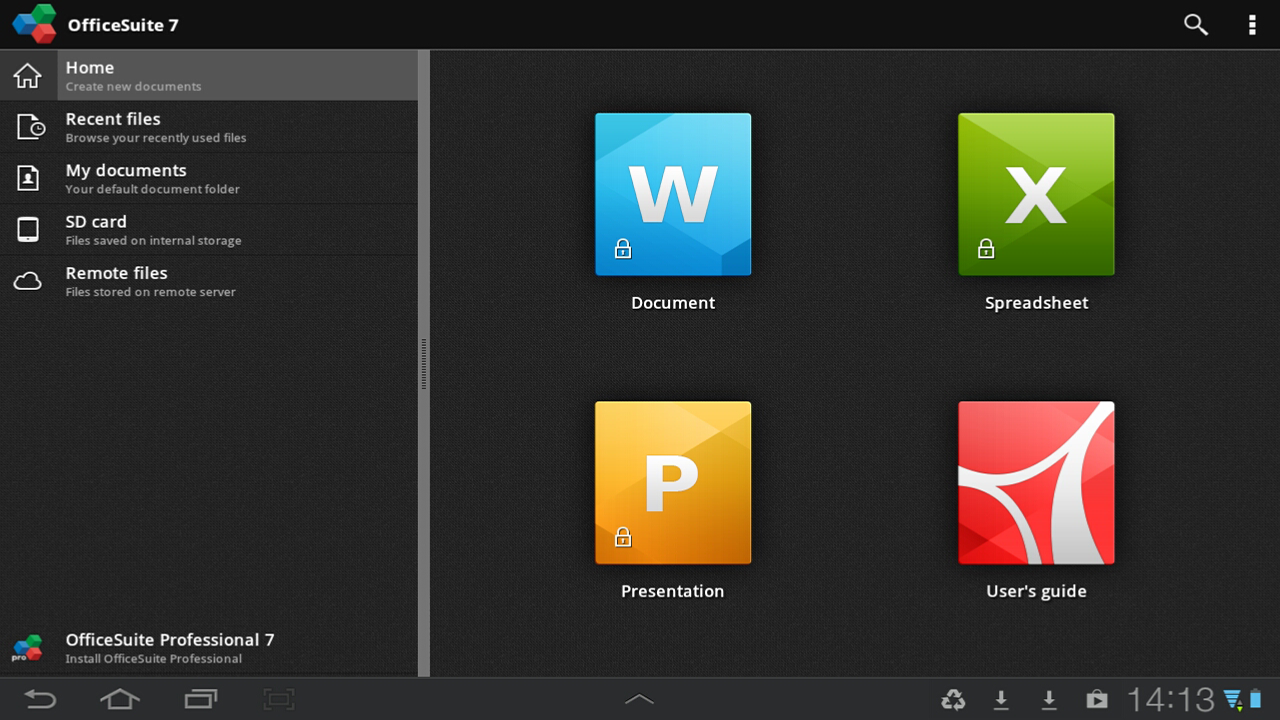 Запуск работы в MS Word
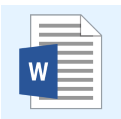 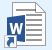 КОМАНДЫ ТЕКСТОВОГО РЕДАКТОРА MS WORD
Текстовый набор;
Вставка изображения в текст;
Цвет текста, замена шрифта;
Работа с текстом и таблицей;
Сохранение текста в разных форматах;
Страница документа;
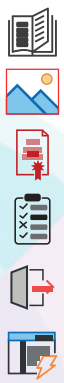 КОМАНДЫ ТЕКСТОВОГО РЕДАКТОРА MS WORD
Поиск, замена и замена в большом  количестве текста;
Вырезать и заменить текст;
Перемещение текста;
Печать текста с помощью принтера;
Проверка текста на орфографические ошибки
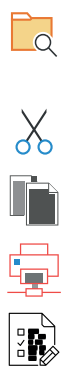 Интерфейс Word
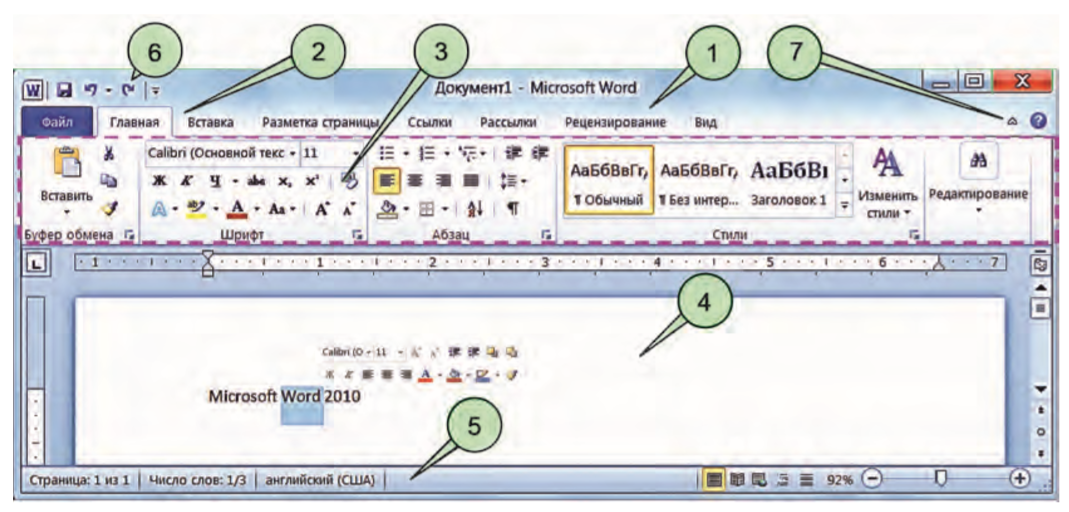 Интерфейс Word
Интерфейс Word
Интерфейс Word
1. В строке заголовка находится панель быстрого доступа, имя документа и кнопки управления окнами. 
Панель быстрого доступа.
Здесь расположены кнопки назад и вперед, открыть новый документ на панели, сохранить его, отменить команду, повторить команду
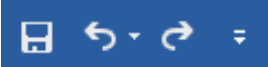 Интерфейс Word
2. Раздел меню находится в виде панели под названием лента
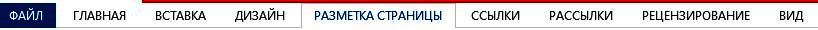 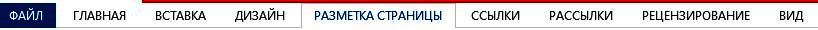 Интерфейс Word
3. Главная панель содержит инструменты для форматирования и редактирования документов.
Состоит из 5 частей (Буфер обмена, Шрифт, Абзац, Стиль, Редактирование).
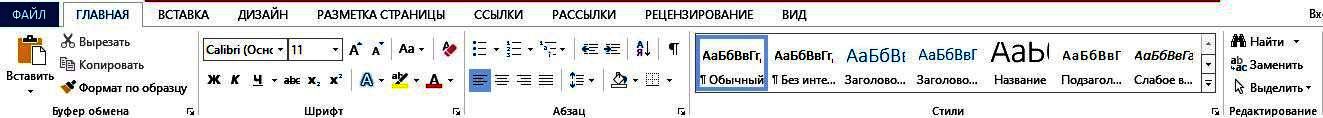 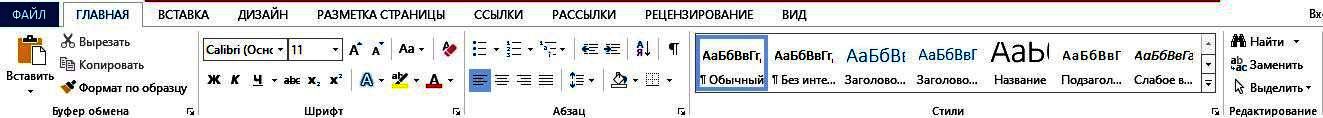 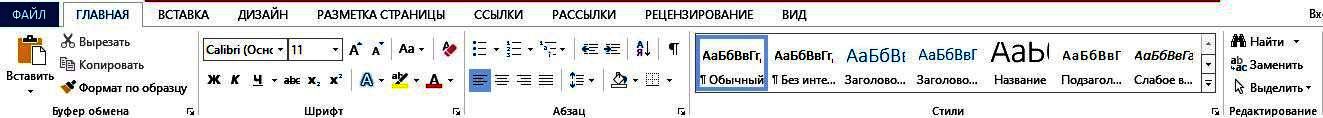 Завершение работы в MS Word
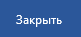 Alt
F4
ЗАКРЕПЛЕНИЕ
Расскажите о программах Microsoft Office.
Какие объекты можно добавить в документ Microsoft Word?
Перечислите возможности программы Microsoft Word.
Расскажите о способах запуска программы Word.
Какие части интерфейса программы Ms Word?
ЗАДАНИЕ ДЛЯ САМОСТОЯТЕЛЬНОЙ РАБОТЫ
Опишите иконки и значки:
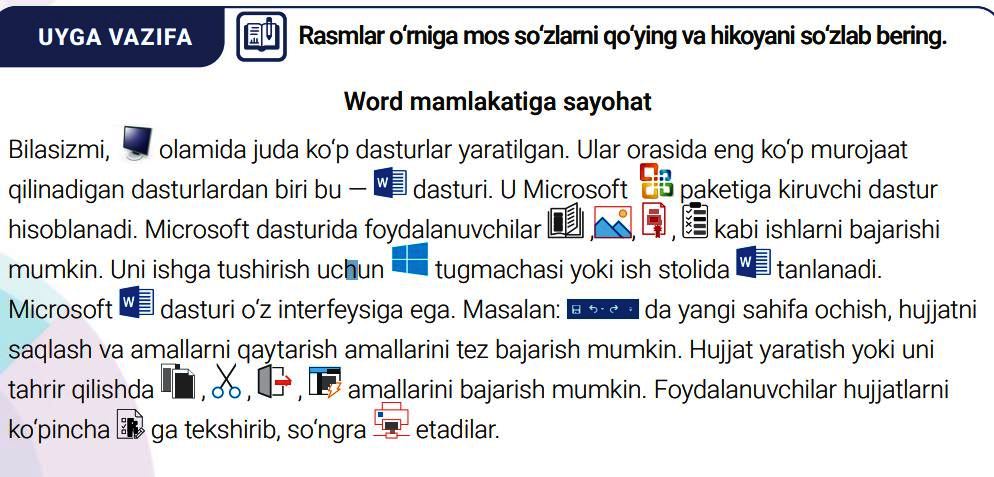 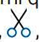 1)


2)


3)
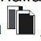 7)


8)


9)
4)


5)


6)
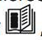 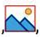 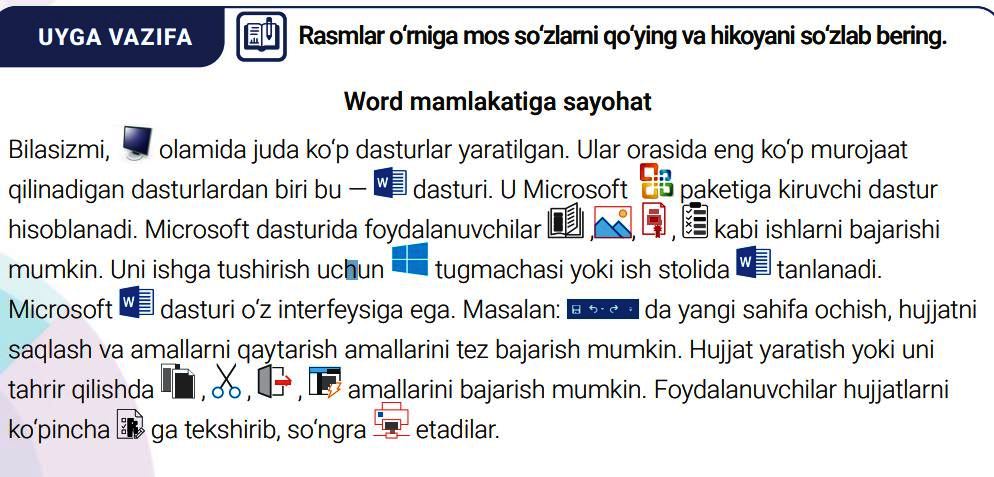 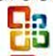 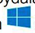 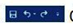